Мастер-класс«Айрис фолдинг»
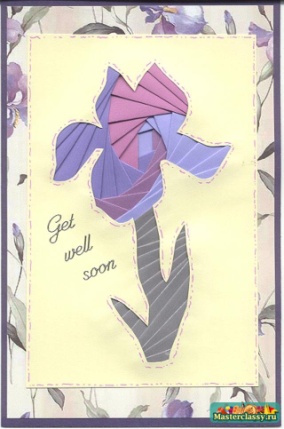 Подготовила учитель 
начальных классов Гимназии № 2
Сергеева Елена Александровна
Идея оформления в технике айрис фолдинг – iris folding пришла из Голландии (Нидерланды), а оттуда распространилась в другие страны. Местные мастера в те времена умели выкладывать картинки-аппликации таким образом, что готовое изделие было похоже на закручивающуюся спираль или диафрагму у фотоаппарата. Дословно название техники Iris Folding можно перевести с  английского, как «радужное складывание».Сегодня эту технику   используют для оформления открыток ручной работы, альбомов, книг, для составления коллажей, панно, картин.
Работы в технике Айрис фолдинг
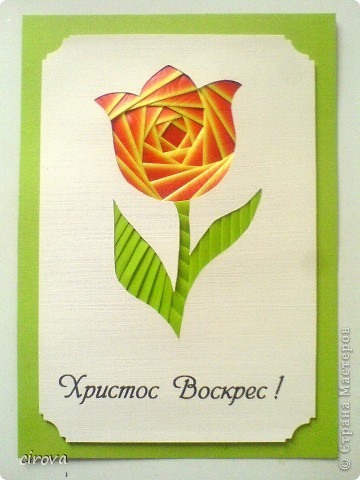 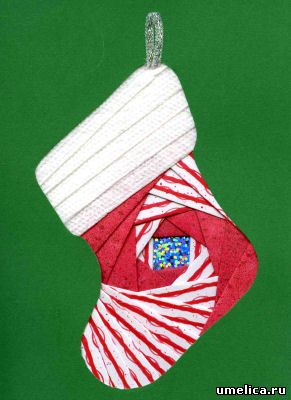 Работы в технике Айрис фолдинг
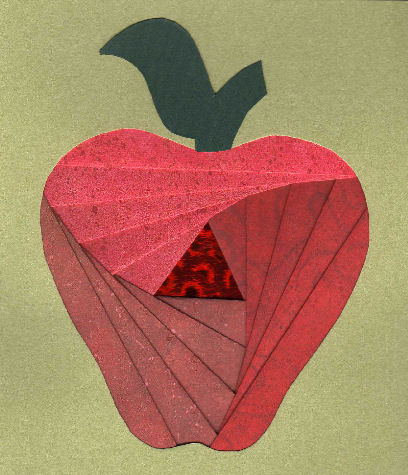 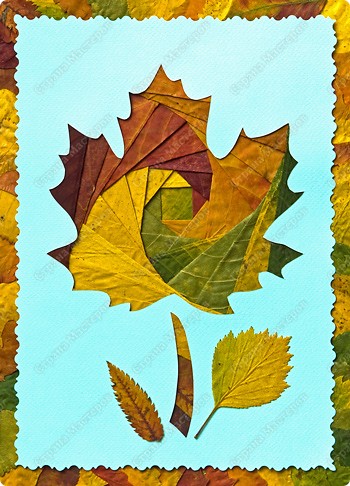 Работы в технике Айрис фолдинг
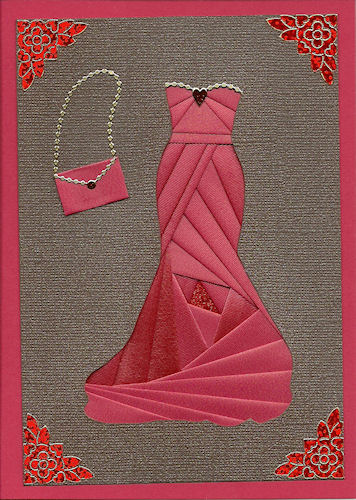 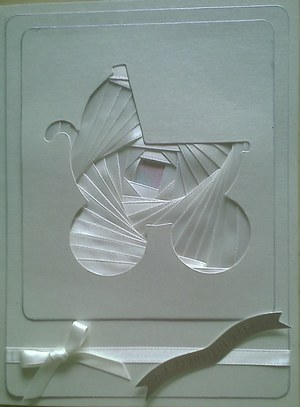 Работы в технике Айрис фолдинг
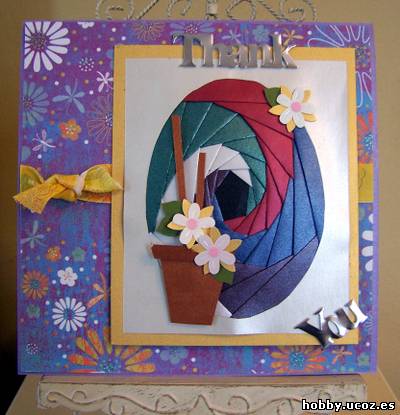 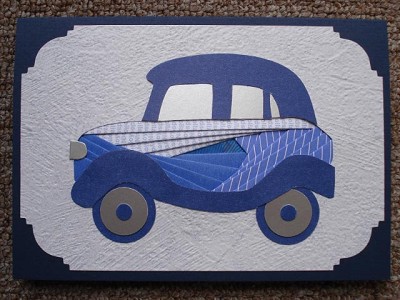 Работы в технике Айрис фолдинг
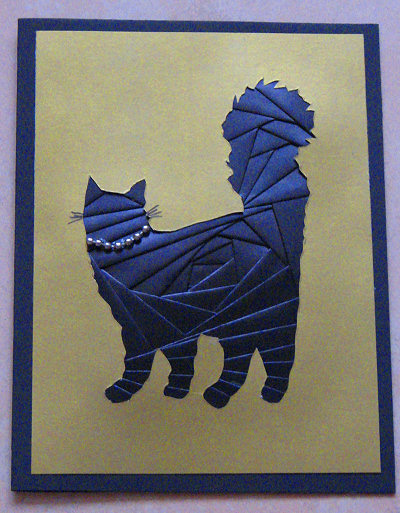 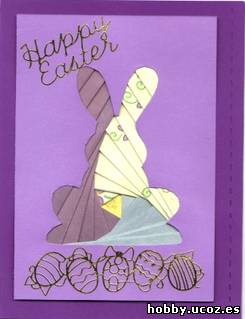 Основные способы укладывания полос          в виде закручивающейся спирали
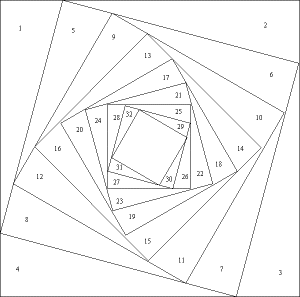 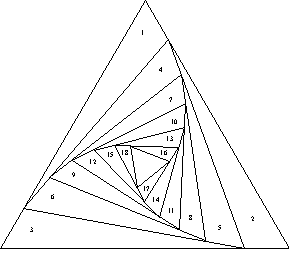 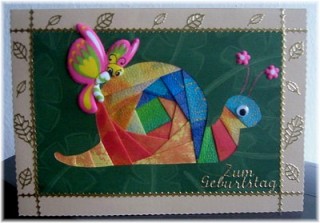 Треугольник                                                       Квадрат
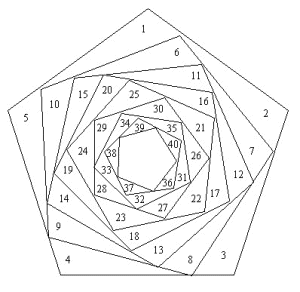 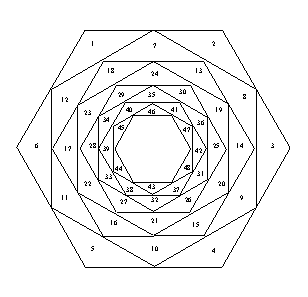 Пятиугольник                                  Шестиугольник
Дополнительные способы укладывания полос
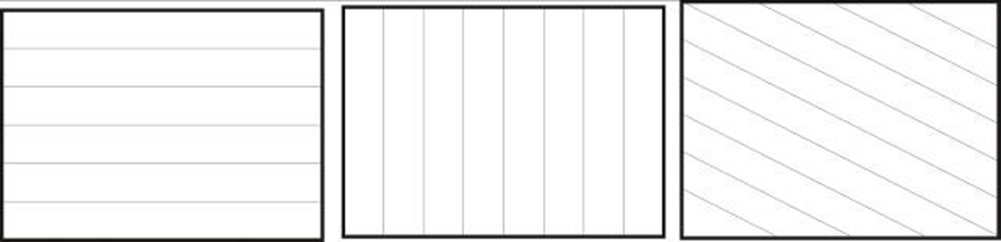 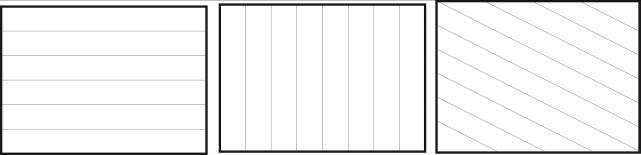 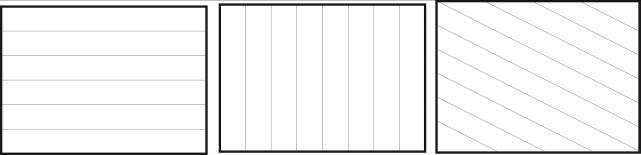 Горизонтально             Вертикально              Диагонально
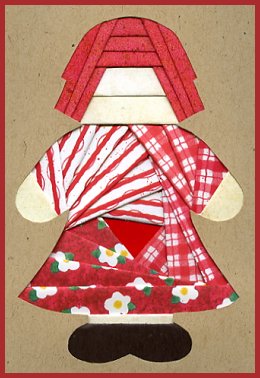 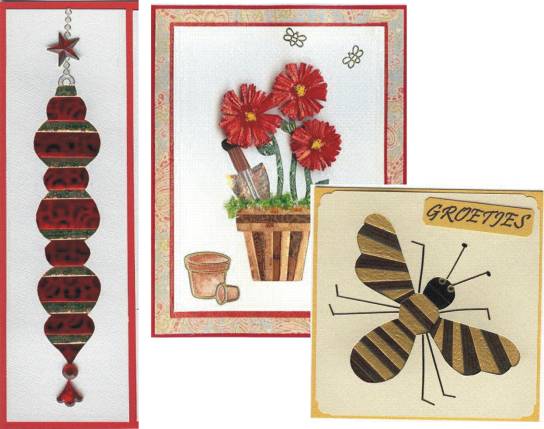 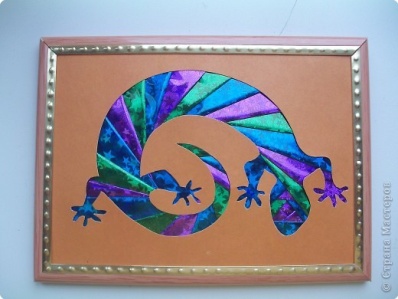 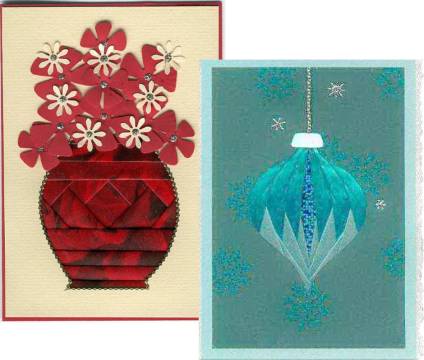 Дополнительные способы укладывания полос
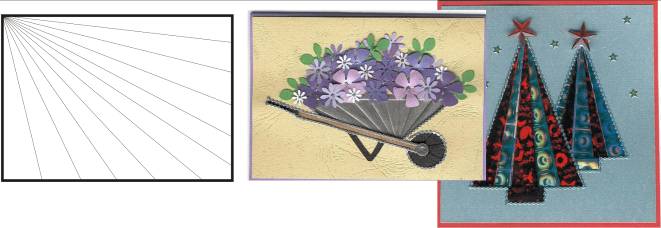 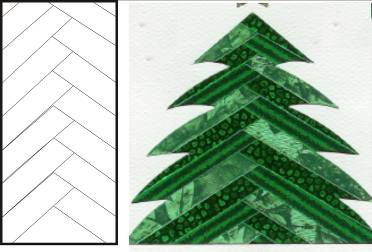 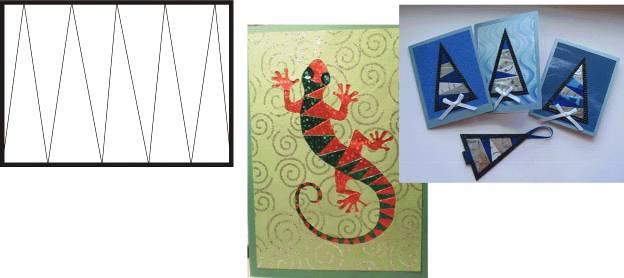 Веер                                Ёлочка                       Зигзаг
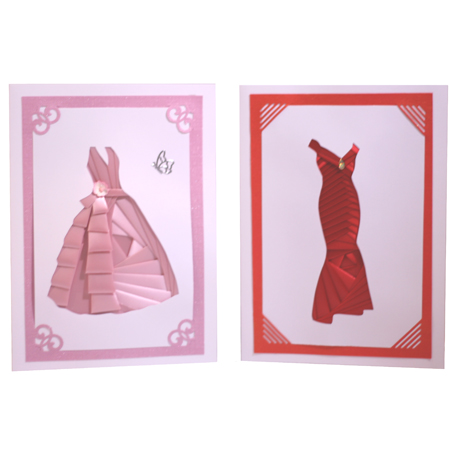 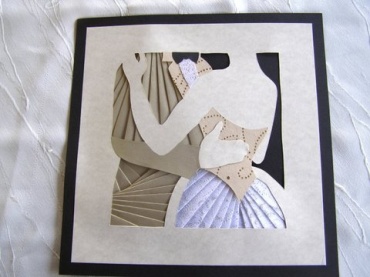 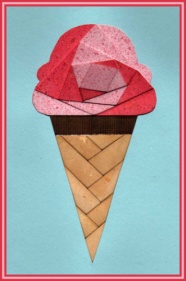 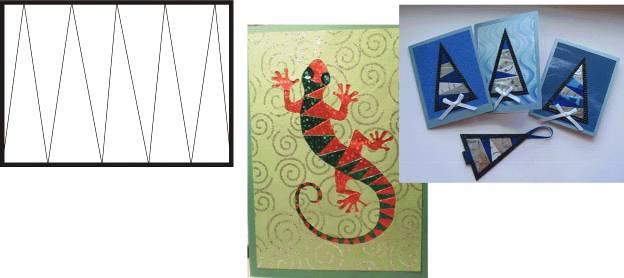 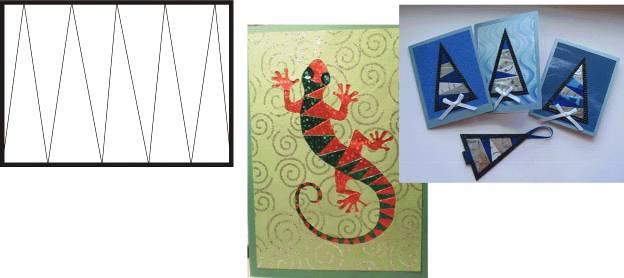 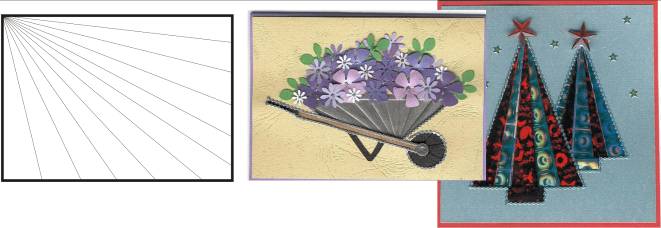 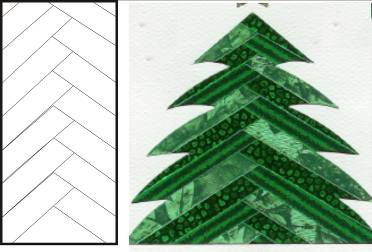 Принцип построения шаблона рассмотрим на примере треугольника
Постройте треугольник необходимых вам размеров

Двигаясь по часовой стрелке, отложите на каждой стороне от вершины по одинаковому отрезку. Этот отрезок называется шагом, обычно он одинаковый для всего построения шаблона. Чаще всего он бывает 10—15 мм.

Соедините точки, отмеченные на сторонах, прямыми линиями. У вас получился новый треугольник. На этом новом треугольнике снова отложите отрезки той же длины, двигаясь от вершин по часовой стрелке.
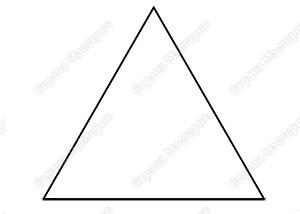 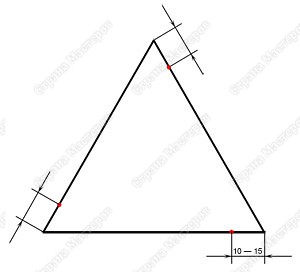 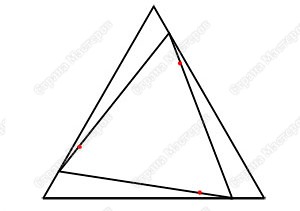 Соедините новые точки между собой. Получился новый треугольник. Продолжайте построения точно так же.


В итоге, в конце получится маленький треугольник, а построенные линии создадут интересный эффект закручивающихся спиралей.
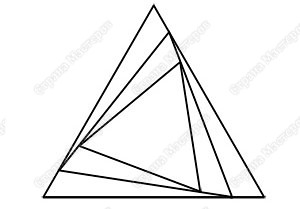 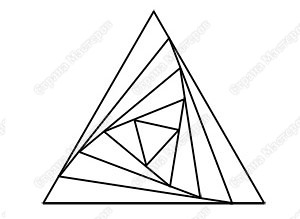 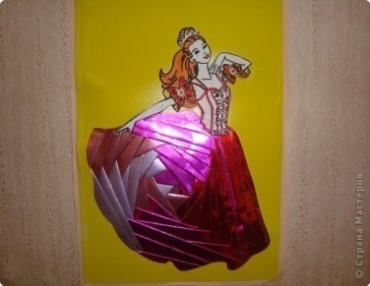 Шаблоны в технике Айрис фолдинг
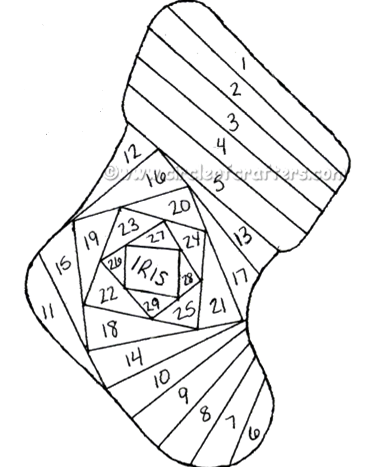 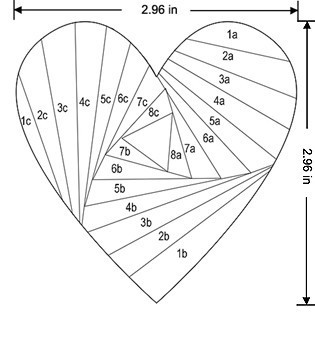 Шаблоны в технике Айрис фолдинг
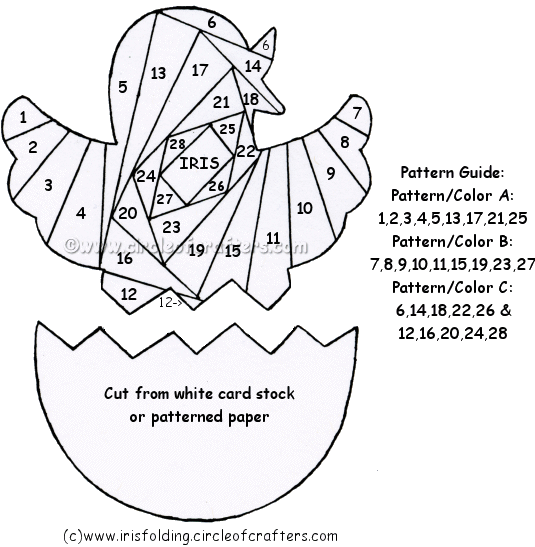 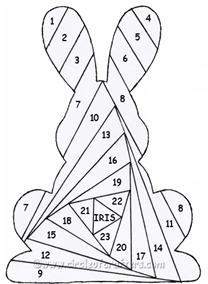 Материалы
цветная бумага (для ксерокса)
бумага офисная белая   
цветной картон
клей 
 скотч
 простой карандаш
 линейка
 заготовки шаблонов 
ножницы   
материлы  для украшения
Творческих успехов!